日本PTEG研究会利益相反の開示　筆頭発表者名：　○○　○○
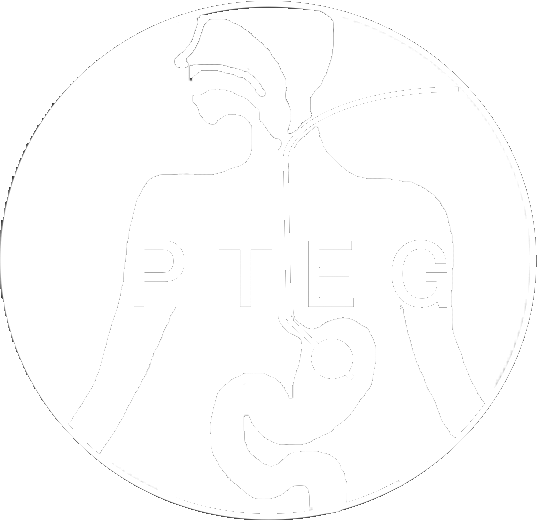 演題発表に関連し、開示すべき利益相反関係として
開示すべき基準に達した企業などはありません。